НИ
БЕ
ЛЮКС
БЕЛЬГИЯ
Столица
БРЮССЕЛЬ
Государственный флаг Бельгии
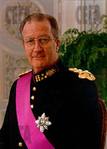 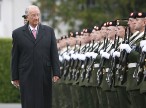 КОРОЛЬ БЕЛЬГИИ АЛЬБЕРТ II
ЦЕНТРАЛЬНАЯ ПЛОЩАДЬ
ГОТИЧЕСКАЯ РАТУША
ШТАБ-КВАРТИРА НАТО
ЗДАНИЕ СОВЕТА ЕЭС
НАЗВАНИЕ ГОСУДАРСТВА. 
   ЕГО СТОЛИЦА.

2. МЕСТОРАСПОЛОЖЕНИЕ. С КАКИМИ 
    ГОСУДАРСТВАМИ ГРАНИЧИТ, 
    КАКИМИ МОРЯМИ ОМЫВАЕТСЯ.

3. ГЛАВА ГОСУДАРСТВА.

4. ГОСУДАРСТВЕННЫЙ ФЛАГ.

5. ГОСУДАРСТВЕННЫЙ ЯЗЫК.

6. ИНТЕРЕСНЫЕ ФАКТЫ, ОСОБЕННОСТИ, ДОСТОПРИМЕЧАТЕЛЬНОСТИ СТРАНЫ И ЕЕ СТОЛИЦЫ.
ЛЮКСЕМБУРГ
Столица
ЛЮКСЕМБУРГ
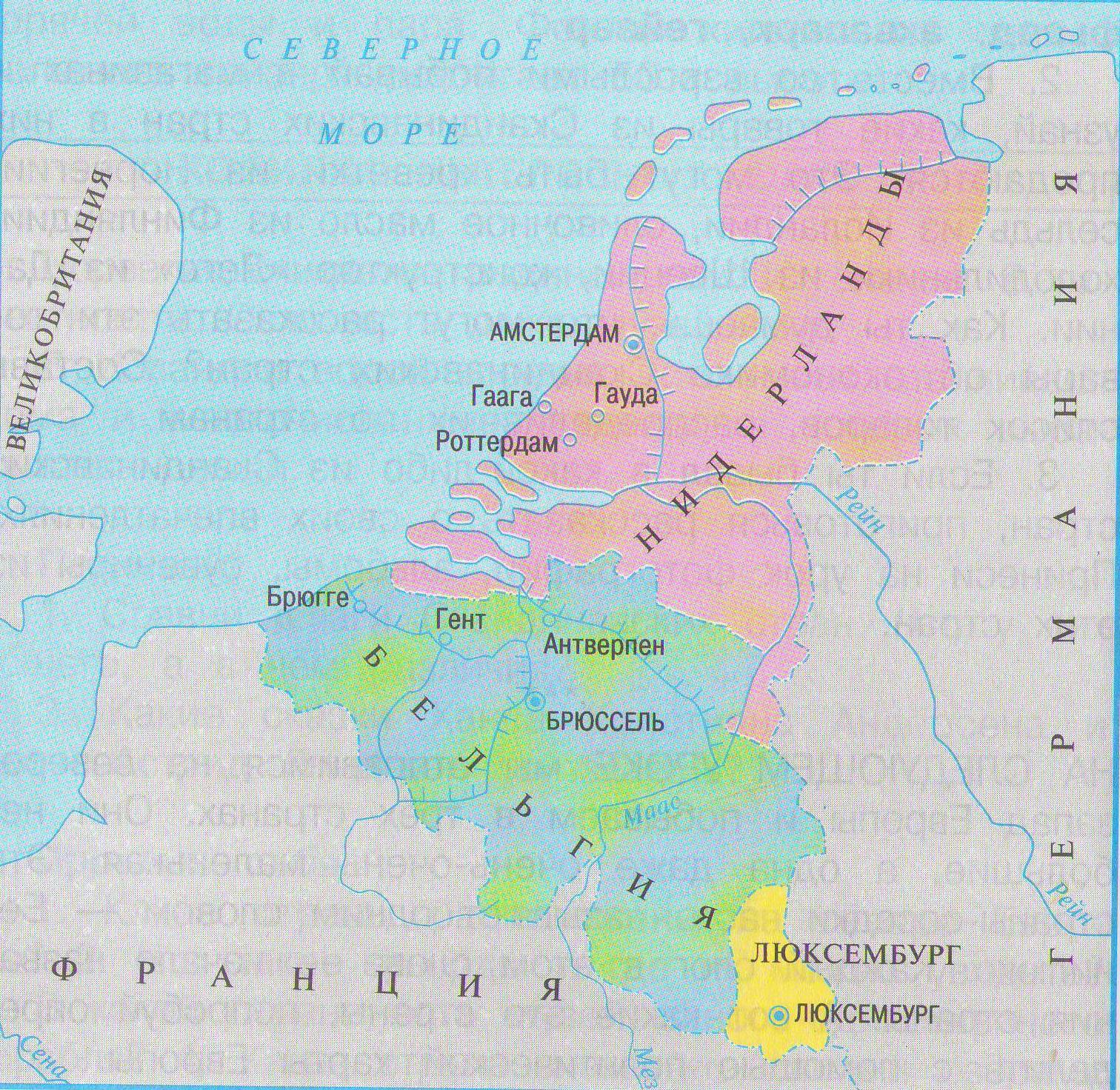 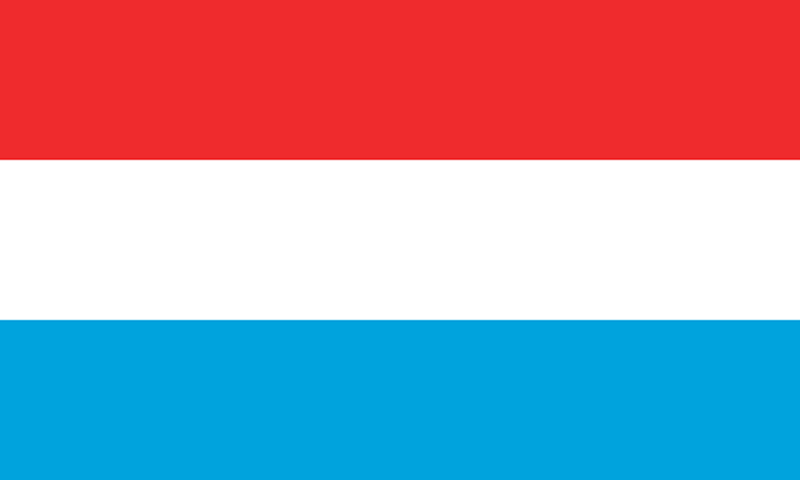 ГОСУДАРСТВЕННЫЙ ФЛАГ 
ЛЮКСЕМБУРГА
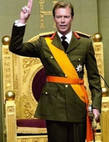 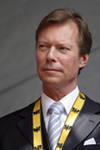 ВЕЛИКИЙ ГЕРЦОГ АНРИ
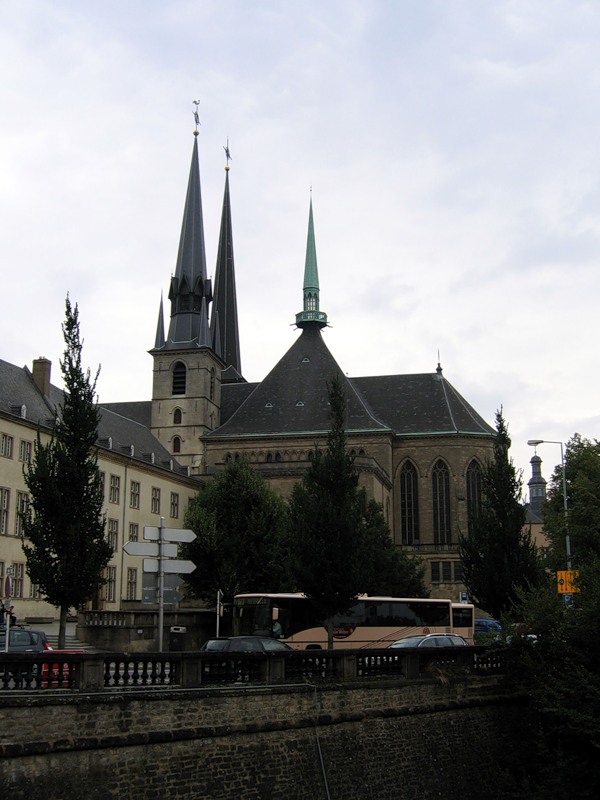 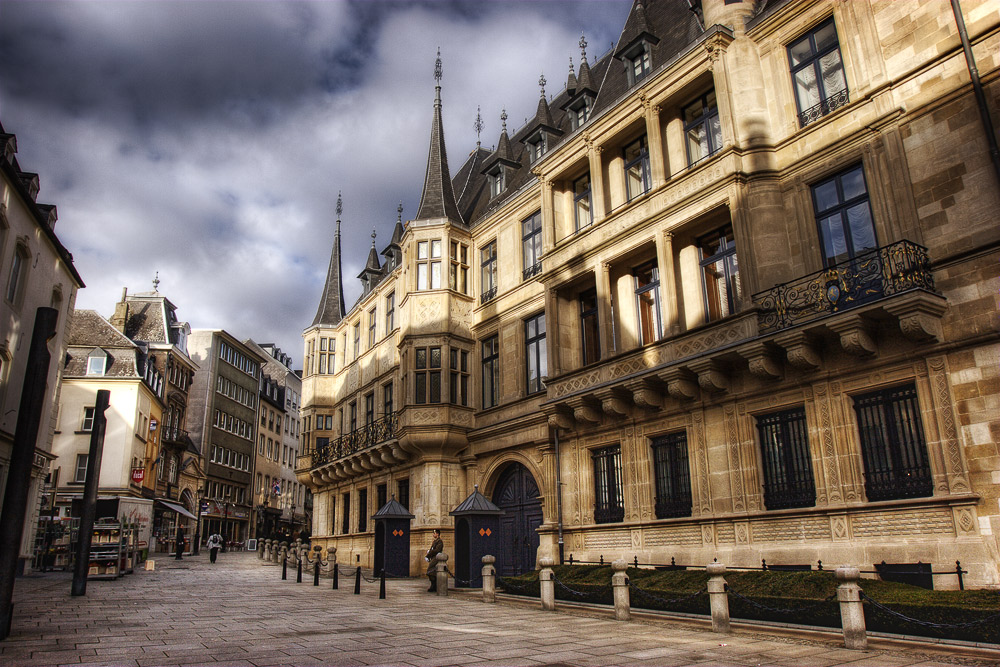 БОЛЬШОЙ ГЕРЦОГСКИЙ ДВОРЕЦ
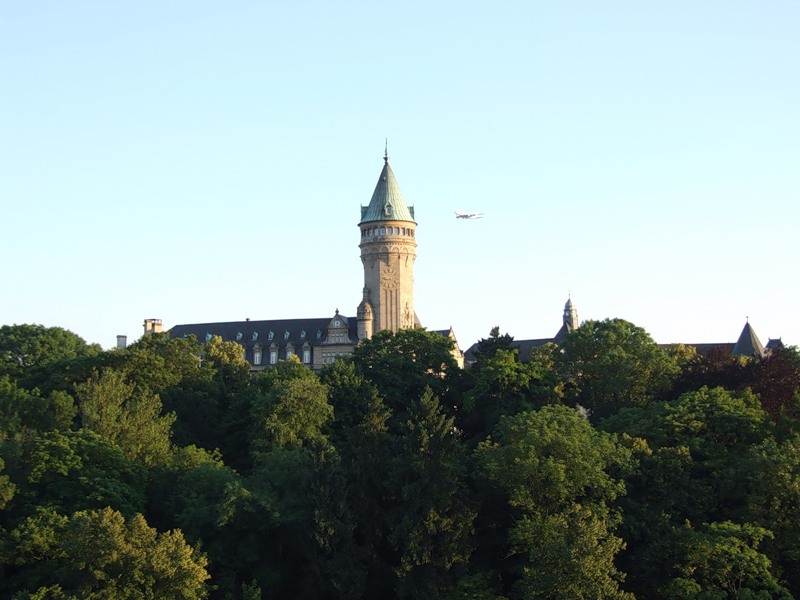 ЗАМОК ЛЮКСЕМБУРГСКИХ ГРАФОВ
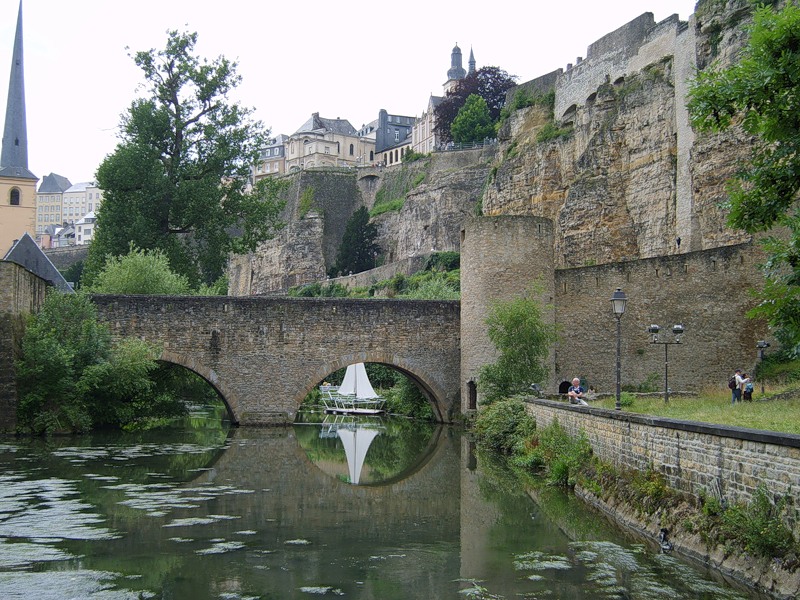 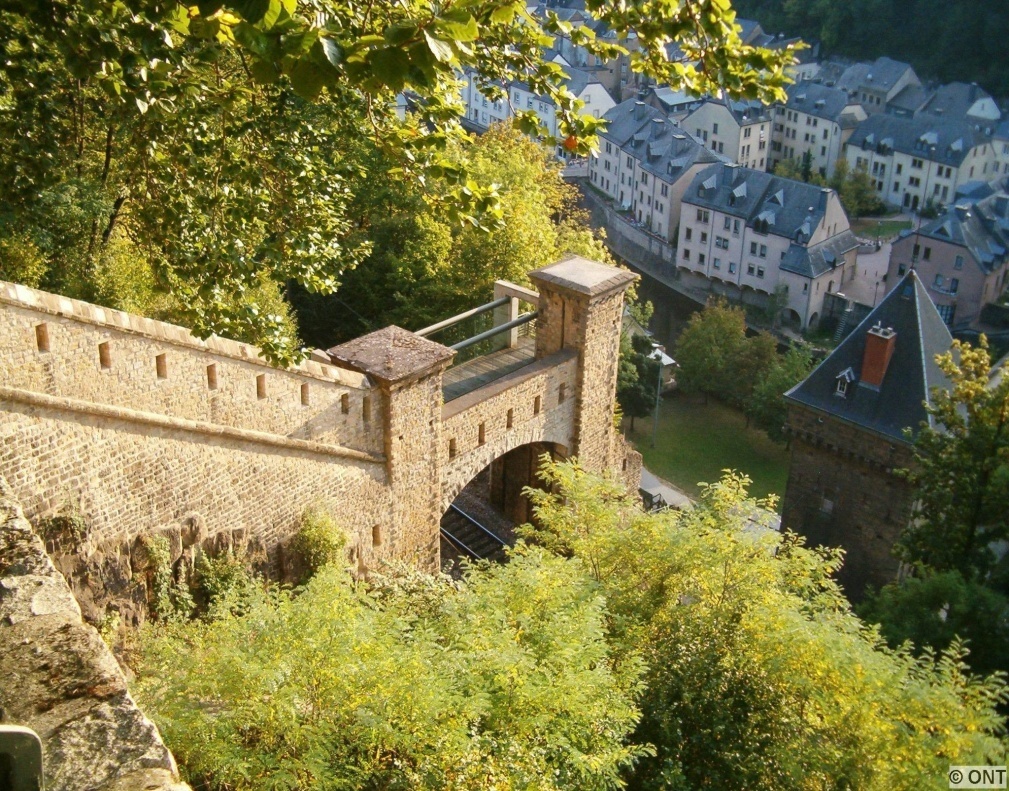 БЫСТРЫЕ РЕКИ, ПЫШНЫЕ ЛЕСА И ПАМЯТНИКИ СТАРИНЫ ПРИВЛЕКАЮТ МНОЖЕСТВО ТУРИСТОВ